Золотий стандарт
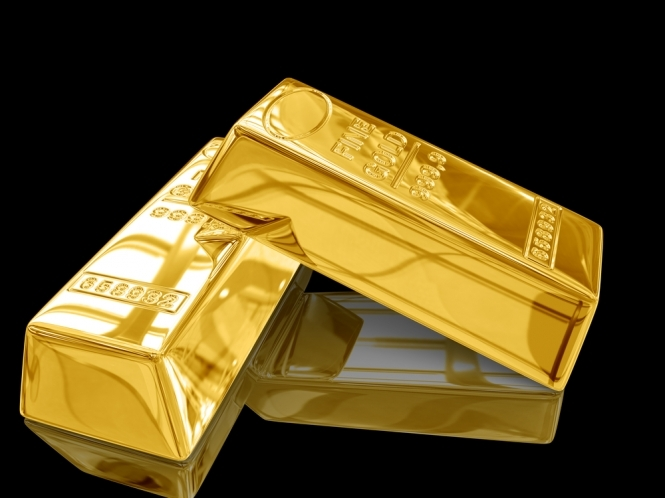 Золоти́й станда́рт — грошова система, яка ґрунтується на золоті. Держава гарантує забезпечення золотом випущених в обіг грошей і встановлює тверду й незмінну відповідність національної грошової одиниці певній (чітко визначеній) кількості золота. Золотий стандарт переважав у фінансових системах європейських країн у другій половині 19 та на початку 20 століття.
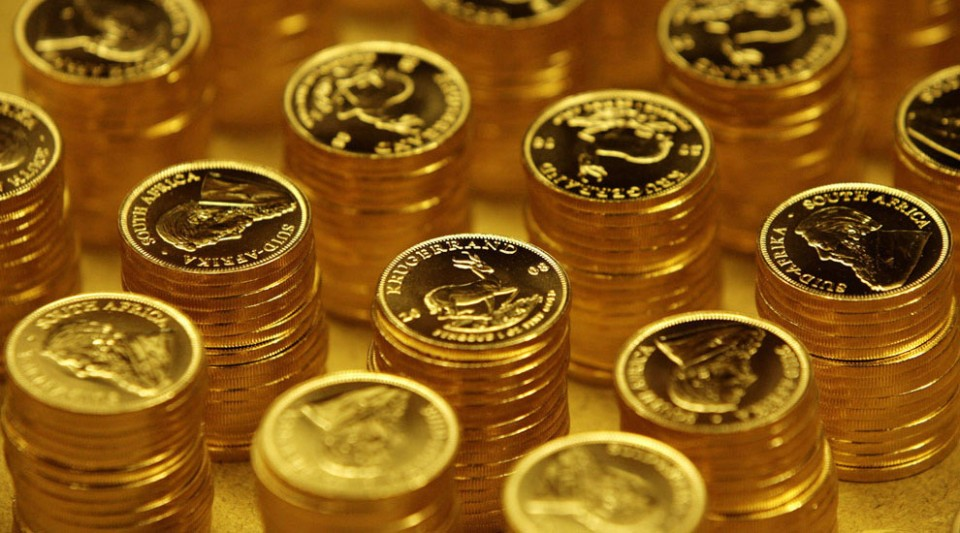 Основні причини вибору саме золота як стандартної грошової одиниці:


відносна висока вартість
довговічність, незмінність при зберіганні
подільність і об'єднанність
можливість ідентифікації за кольором, вагою, мірою ковкості, акустичними властивостями
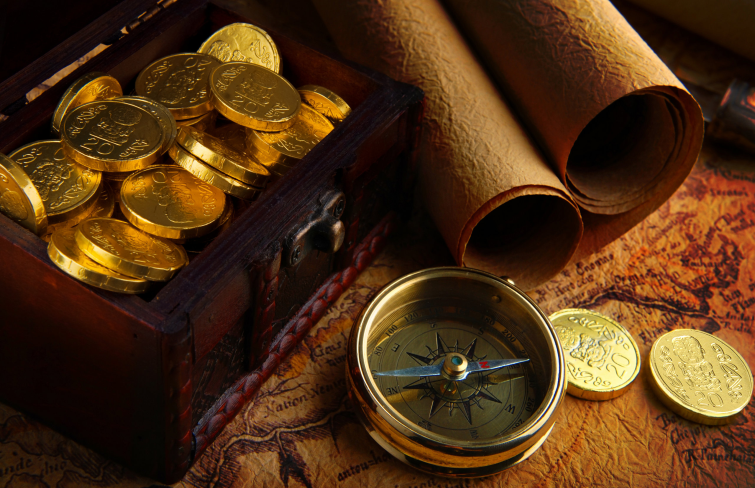 .
Функції 

Фіксовані валютні курси на основі золотого паритету для кожної валюти
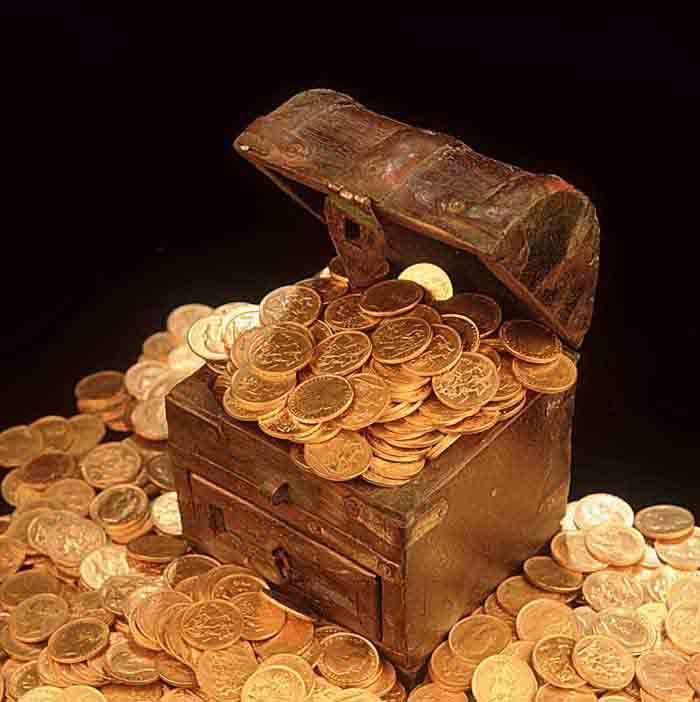 Переваги 


Збереження стійких валютних функцій 
Забезпечення стабільності зовнішньої і внутрішньої економічної політики
Сприятливі  умови для розвитку міжнародної торгівлі 
Стабільність внутрішніх цін
Недоліки 

Залежність грошової маси в обігу у світі від видобування і виробництва золота 
Неможливість проведення незалежної національної грошово-кредитної політики
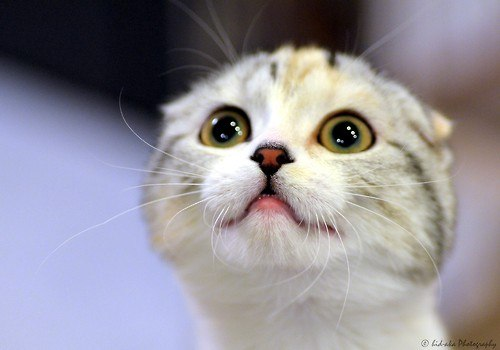 Дякую за увагу 